«Математическое путешествие» Внеклассное мероприятие  учителя математикиЗаричанской Ольги Анатольевны для 7 класса 2012 год.
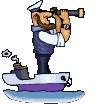 Цели игры:Формирование интереса к математике.Развитие внимания, сообразительности, находчивости. Умение работать в команде.
План проведения игры:
1.Приветствие команд.
2.Станция «Капитанская».
3.Станция «Активная».
4. Станция «Непоседа».
5. Станция «Всезнайка».
6. Станция «Эрудит».
7. Станция « Угадайка».
8. Игра со зрителями.
9. Подведение итогов.
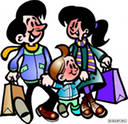 1. Приветствие команд.
Команда «Треугольник»
Команда «Знаменатель»
Заправлены в планшеты вопросы и ответы
И капитан команды готов в суровый бой.
Команда с нетерпением ждет своего сражения,
Болельщики готовы за нас стоять гурьбой.
Мы сразиться с соперником пришли,
Юмор, смех и шутки с собою принесли.
Соперник наш серьезный, не станем отрицать,
Попробуем в сражениях его мы обыграть
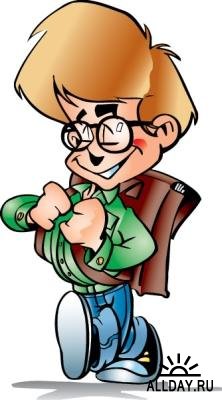 3. Станция «Активная».
Отгадайте загадки с числительными:
Шли две матери с дочерью, да бабушка с внучкой, нашли полтора пирога. Помногу ли досталось?
У двух матерей по пять сыновей, одно имя всем.
I.   Шесть ног, две головы, один хвост. Что это такое?
Четыре брата бегут, друг друга не догонят.
Выходили 12 молодцев, выносили 52 сокола, выпускали триста шестьдесят пять лебедей.
Два конца, два кольца, в середине гвоздик.
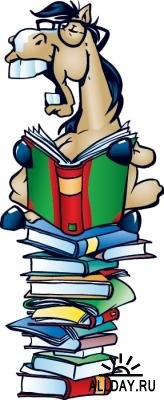 2.Станция «Капитанская».
Миша не самый высокий, но выше Гриши, Олега и Коли. Олег стоит рядом с Колей и меньше его. Грише, чтобы дотянуться до выключателя, приходится подставлять скамеечку или просить помощи у старшего брата Олега. В каком порядке стоят мальчики?
Коля, Олег, Миша, Гриша, Боря.
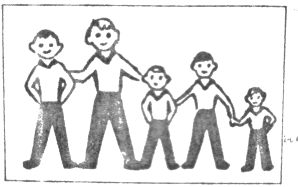 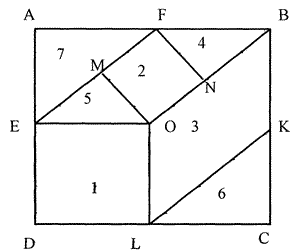 4. Станция «Непоседа».
Пифагорова головоломка.
Из семи частей квадрата составить
Прямоугольник,
Равнобедренный треугольник.
Квадрат разрезается так: Е, F, К, L – середины сторон квадрата, О - центр квадрата.
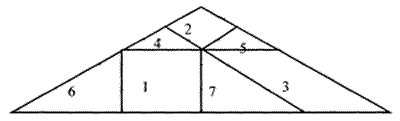 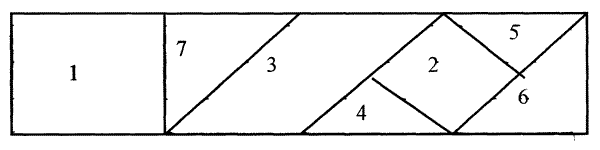 5. Станция «Всезнайка».
Вопросы для команды «Треугольник»

1.  Сотая часть числа?
2.  Что легче: 1кг ваты или 1кг железа?
3.  Может ли при умножении получиться ноль?
4.   Чему равна четверть часа?
5.   Специальная единица измерения объема нефти?
6.   Первая координата точки?
7.   Прибор для измерения углов?
8.   Утверждение требующее доказательства?
9.   Сумма углов треугольника? 
10.  Независимая переменная величина?
Вопросы для команды «Знаменатель»

Место,  занимаемое цифрой в записи  числа?
Бежала тройка лошадей. Каждая лошадь пробежала 5км . Сколько километров проехал ямщик?
Может ли при делении получиться ноль?
Какую часть  часа составляют 20 минут?
Единица массы драгоценных камней? 
Вторая  координата точки?
Прибор для построения окружности?
Утверждение, принимаемое без доказательства?
Сумма углов квадрата? 
 Зависимая переменная величина?
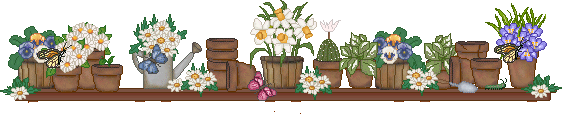 Ответы на вопросы:
Команда «Треугольник»
Процент
Одинаково
Да 
15 минут
Баррель 
Абсцисса 
Транспортир 
теорема
1800
Аргумент
Команда «Знаменатель»
Разряд
5км
Да
1/3
Карат 
Ордината 
Циркуль 
аксиома
3600
Функция
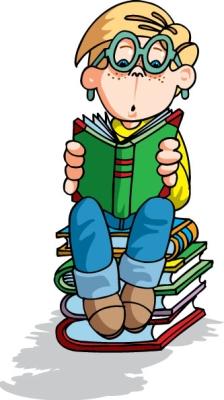 6. Станция «Эрудит».
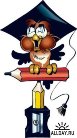 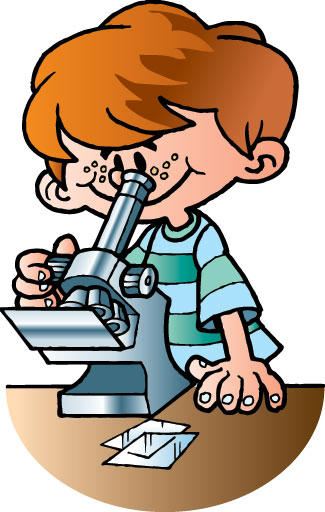 945
-305
: (-80)
Нет
ДА
< 60 ?
* (-50)
* (-50)
: 5
- 250
- 2
-360
: (-75)
7. Станция « Угадайка».
Задание  для команды «Треугольник»
     Если на геометрическую фигуру смотреть сбоку, то можно увидеть прямоугольник. Если же на нее посмотреть сверху, то-круг. Что это за геометрическая фигура?
Задание  для команды «Знаменатель»
     Если на геометрическую фигуру смотреть сбоку, то можно увидеть треугольник. Если же на нее посмотреть сверху, то-круг. Что это за геометрическая фигура?
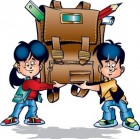 Цилиндр
Конус
8. Игра со зрителями «Экономика».
Финансовое учреждение?
Денежная единица Германии?
Пропаганда товара?
Периодически организуемые торги?
Авторское свидетельство?
Отдача имущество под ссуду?
Ценная бумага. 
Срочный договор.
Банк.
Марка.
Реклама.
Ярмарка.
Патент.
Залог.
Акция.
Контракт.
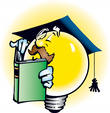 9. Подведение итогов.
ПОЗДРАВЛЯЕМ ПОБЕДИТЕЛЕЙ!